ESCUELA POLITÉCNICA DEL EJÉRCITO
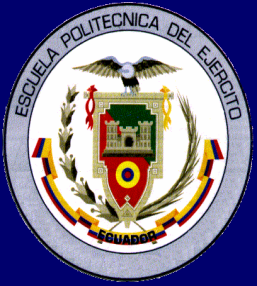 DEPARTAMENTO  DE CIENCIAS ECONOMICAS ADMINISTRATIVAS Y DE COMERCIO
Tesis presentada como requisito previo a la obtención del grado de: 
INGENIERO COMERCIAL

TEMA:
“ELABORACIÓN DE UN MANUAL DE PROCEDIMIENTOS DEL GOBIERNO AUTÓNOMO DESCENTRALIZADO MUNICIPAL DEL CANTÓN PUJILÍ DE LOS PROCESOS AGREGADORES DE VALOR (REGISTRO DE LA PROPIEDAD, PATRONATO MUNICIPAL, HOGAR DE VIDA, CONSEJO CANTONAL DE LA NIÑEZ Y ADOLESCENCIA).”
AUTORES:
Héctor Orlando Calala Chicaiza
Lorena Patricia Molina Molina
OBJETIVOS DEL PROYECTO
Elaborar un Manual de Procedimientos del Gobierno Autónomo Descentralizado Municipal del Cantón Pujilí con normas preestablecidas, para mejorar el desempeño de actividades logrando de este modo obtener personal productivo y competitivo.
Recopilar información para determinar cuáles son las actividades y procesos que realiza el personal.
Organizar la información recolectada con el propósito de elaborar un manual de procedimientos.
Proponer un Manual Procedimientos que dirija de manera eficiente la realización de las actividades que desempeñan los funcionarios, mediante una distribución eficaz del trabajo para mejorar la calidad en los servicios.
Descripción  del GADM
Justificación
DESCRIPCIÓN DEL GADM DEL CANTÓN PUJILÍ
Siendo el Gobierno Municipal del Cantón de Pujilí una entidad de Derecho Público, con finalidad social, autonomía administrativa y financiera tiene como objetivo primordial el logro del bienestar de la comunidad de Pujilí, a través de la satisfacción de las necesidades colectivas derivadas de la convivencia urbana y rural.
Sentado en el Juzgado Primero Parroquial de Pujilí  en Octubre 14 de 1852, la Cantonización de Pujilí.
El cantón Pujilí se localiza en la zona interandina del Ecuador, se encuentra ubicado a 12 Km al oeste de Latacunga.
JUSTIFICACIÓN
CONTENIDO:
I
II
III
IV
MARCO TEÓRICO
Propuesta
Marco Teórico
Análisis situacional
Conclusiones
Contenido
ANÁLISIS SITUACIONAL DE LOS PROCESOS AGREGADORES DE VALOR
Descentralización

La descentralización de la gestión del Estado consiste en la transferencia obligatoria, progresiva y definitiva de competencias, con los respectivos talentos humanos y recursos financieros, materiales y tecnológicos, desde el Gobierno Central hacia los Gobiernos Autónomos Descentralizados.
Se detalla los procesos administrativos del Registro de la Propiedad, Patronato Municipal, Hogar de Vida, Concejo Cantonal de la Niñez y Adolescencia, de una forma secuencial y lógica de fácil interpretación para la consecución del objetivo propuesto por el GAD de Pujilí.
Propuesta
Marco Teórico
Análisis situacional
Conclusiones
Contenido
PROCESOS AGREGADORES DE VALOR
Propuesta
Marco Teórico
Análisis situacional
Conclusiones
Contenido
ANÁLISIS SITUACIONAL DE LOS PROCESOS AGREGADORES DE VALOR
Propuesta
Marco Teórico
Análisis situacional
Conclusiones
Contenido
PROCESOS ACTUALES -  REGISTRO DE LA PROPIEDAD
1200 MINUTOS
2614 MINUTOS
PROCESOS ACTUALES -  PATRONATO MUNICIPAL
815 MINUTOS
PROCESOS ACTUALES -  PATRONATO MUNICIPAL
2400 MINUTOS
PROCESOS ACTUALES -  HOGAR DE VIDA
322 MINUTOS
55 MINUTOS
PROCESOS ACTUALES -  CONCEJO DE LA NIÑEZ Y ADOLESCENCIA
33535 MINUTOS
PROCESOS ACTUALES -  CONCEJO DE LA NIÑEZ Y ADOLESCENCIA
207 MINUTOS
Contenido
PROPUESTA DEL MANUAL DE PROCEDIMIENTOS AGREGADORES DE VALOR (REGISTRO DE LA PROPIEDAD, PATRONATO MUNICIPAL, HOGAR DE VIDA, CONCEJO CANTONAL DE LA NIÑEZ Y ADOLESCENCIA)
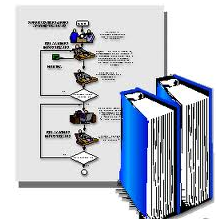 Propuesta
Marco Teórico
Análisis situacional
Conclusiones
Contenido
PROPUESTA -  REGISTRO DE LA PROPIEDAD
1602 MINUTOS
620 MINUTOS
PROPUESTA -  PATRONATO MUNICIPAL
740  MINUTOS
PROPUESTA -  PATRONATO MUNICIPAL
2400  MINUTOS
PROPUESTA -  HOGAR DE VIDA
155  MINUTOS
325  MINUTOS
PROPUESTA -  CONCEJO DE LA NIÑEZ Y ADOLESCENCIA
4080  MINUTOS
PROPUESTA -  CONCEJO DE LA NIÑEZ Y ADOLESCENCIA
155  MINUTOS
Contenido
CONCLUSIONES:
Propuesta
Marco Teórico
Análisis situacional
Conclusiones
Contenido
RECOMENDACIONES:
Propuesta
Marco Teórico
Análisis situacional
Conclusiones
Contenido
Gracias
Propuesta
Marco Teórico
Análisis situacional
Conclusiones
Contenido